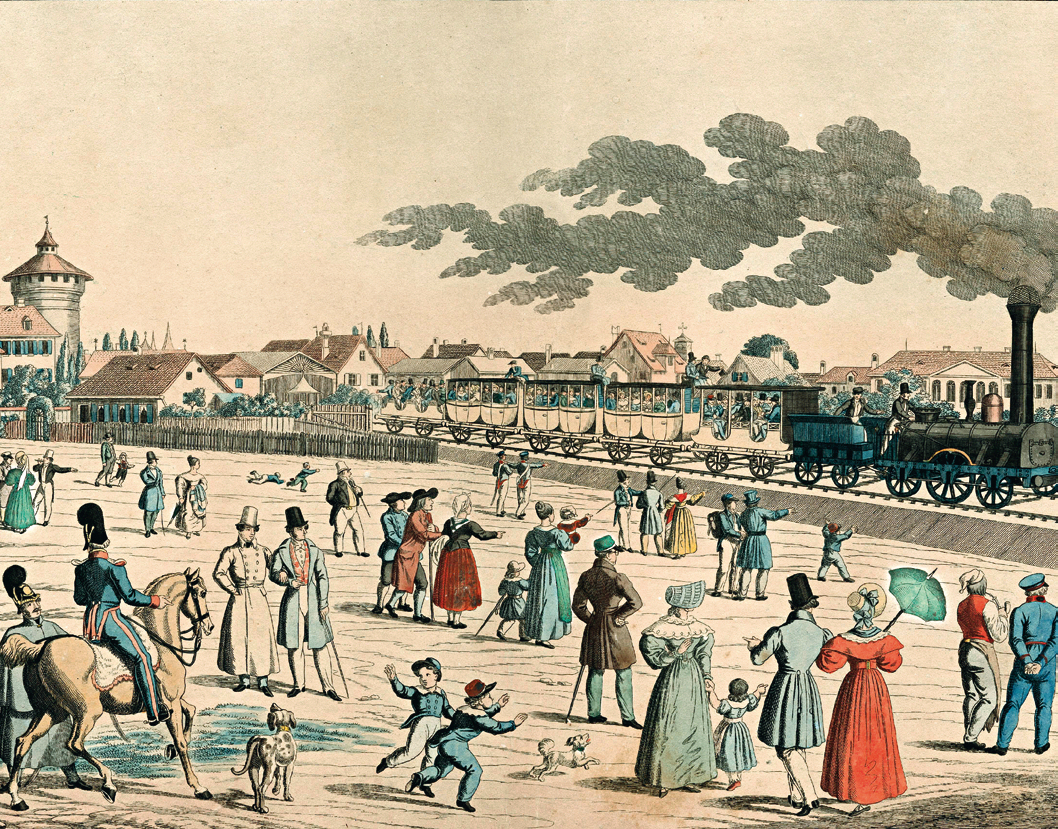 Социально-экономическое развитие страны на рубеже XIX- XX вв.
Характеристика - это описание характерных черт предмета
Цель: охарактеризовать повседневную жизнь разных слоев населения в XIX в.
Требования к результату:
1. Наличие существенных признаков (исходя из цели, свойств).
2. Соответствие признаков цели характеристики. 
3. Признаки достаточные, объективные и полные и не лишние.
Страницы 71-74 учебника, прочитать и выделить характерные черты социально-экономического развития.
Требования к результату:
1. Наличие существенных признаков (исходя из цели, свойств).
2. Соответствие признаков цели характеристики. 
3. Признаки достаточные, объективные и полные и не лишние.
Алгоритм выполнения действия:
1.	Необходимо определиться с объектом.
2.	Поставить цель характеристики.
3.	Определить совокупность признаков.
4.	Выделить существенные черты